স্বাগতম
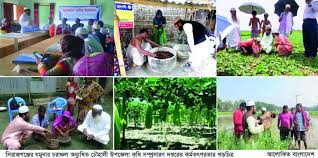 শিক্ষক পরিচিতি
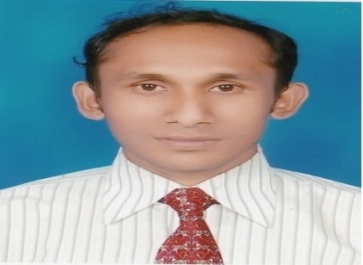 পাঠ পরিচিতি
তথ্য ও যোগাযোগ প্রযুক্তি
শ্রেণি: ৬ষ্ঠ
অধ্যায়: প্রথম
শাকিল আহমেদ 
সহকারী শিক্ষক (আইসিটি)
লতিফপুর একতা উচ্চ বিদ্যালয়
মির্জাপুর, টাংগাইল।
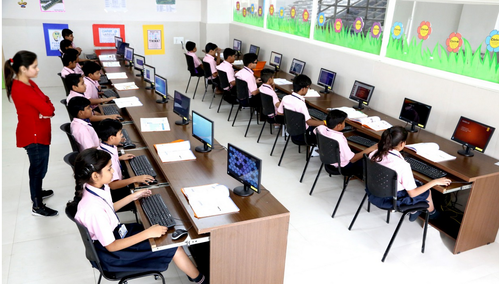 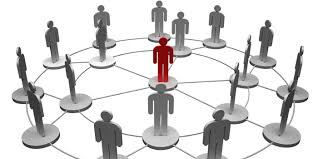 ছবিগুলি দেখি
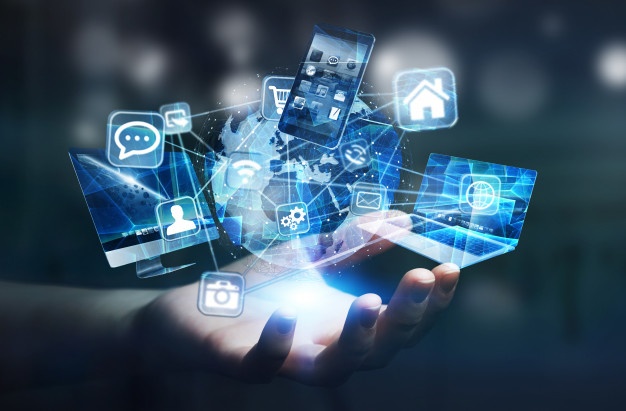 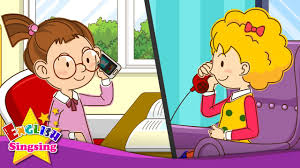 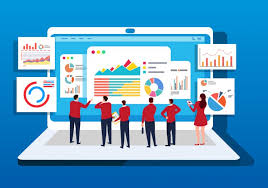 আজকের পাঠ
তথ্য ও যোগাযোগ প্রযুক্তির ব্যবহার
শিখনফল
এই পাঠ শেষে শিক্ষার্থীরা... 
 তথ্য ও যোগাযোগ প্রযুক্তি সংশ্লিষ্ট পরিবর্তনসমূহ বর্ণনা করতে পারবে;  
 সামাজিক যোগাযোগের ক্ষেত্রে তথ্য ও যোগাযোগ প্রযুক্তির ব্যবহার বর্ণনা করতে পারবে; 
 বিনোদনের ক্ষেত্রে তথ্য ও যোগাযোগ প্রযুক্তির ব্যবহার বর্ণনা করতে   পারবে; 
তথ্য ও যোগাযোগ প্রযুক্তি ব্যবহারে সতর্কতার প্রয়োজনীয়তা ব্যাখ্যা করতে পারবে।
তথ্য ও যোগাযোগ প্রযুক্তি আমাদের জীবনের কোন কোন ক্ষেত্রে পরিবর্তন এনেছে?
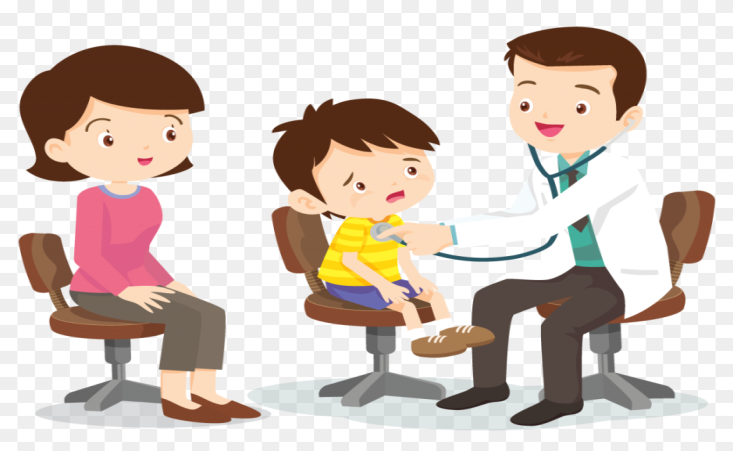 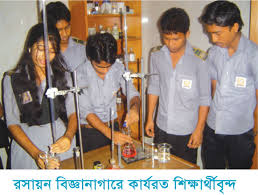 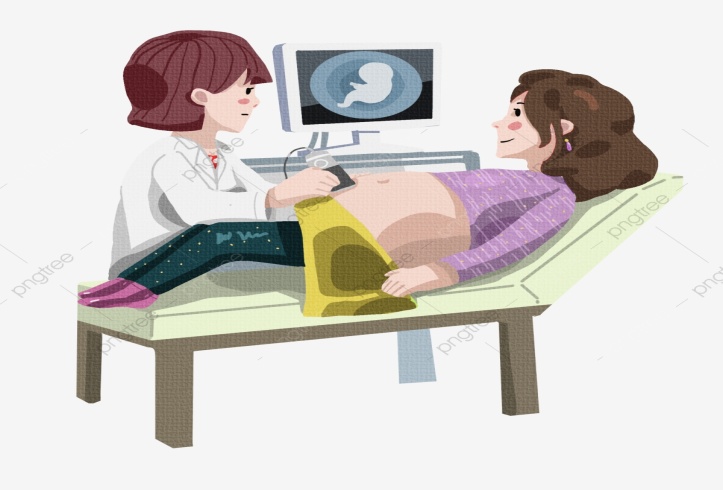 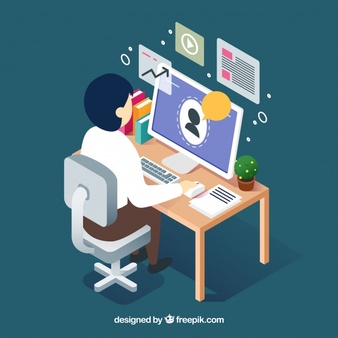 চিকিৎসায়
বিজ্ঞান গবেষণায়
তথ্য ও যোগাযোগ প্রযুক্তি আমাদের জীবনের কোন কোন ক্ষেত্রে পরিবর্তন এনেছে?
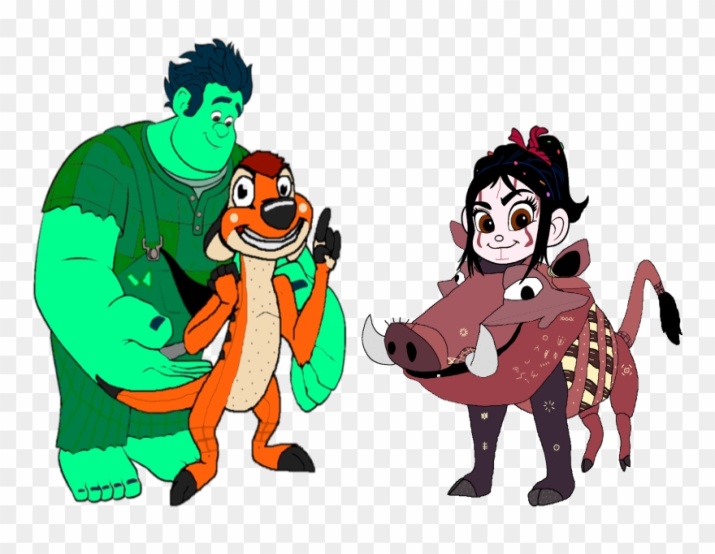 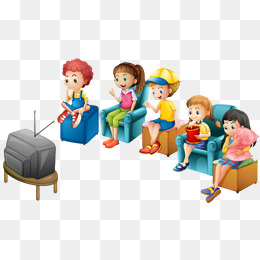 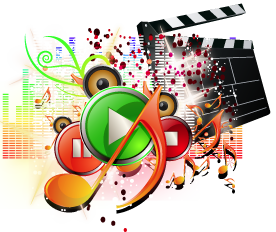 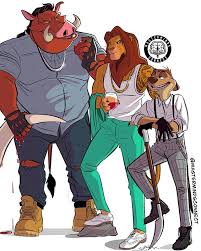 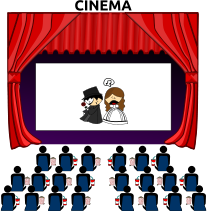 বিনোদন
তথ্য ও যোগাযোগ প্রযুক্তির ব্যবহার ফলে কোন কোন ক্ষেত্রে আমরা পরিবর্তন বেশি দেখতে পাই?
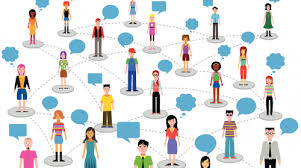 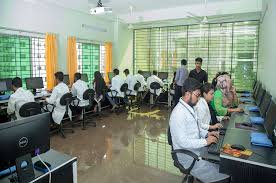 এই পরিবর্তন কিসের উপর নির্ভর করে?
পরিবর্তন নির্ভর করে সৃজনশীলতার উপর।
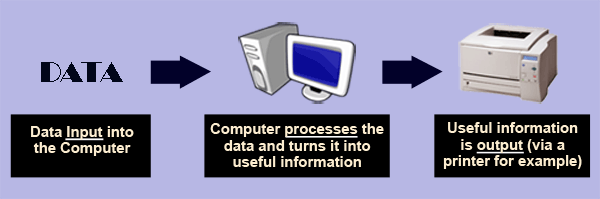 উপাত্ত
তথ্য বিশ্লেষণ বা প্রক্রিয়ার করার জন্যে কম্পিউটার ব্যবহৃত হয়।
কম্পিউটারের আকার দিন দিন ছোট হচ্ছে।
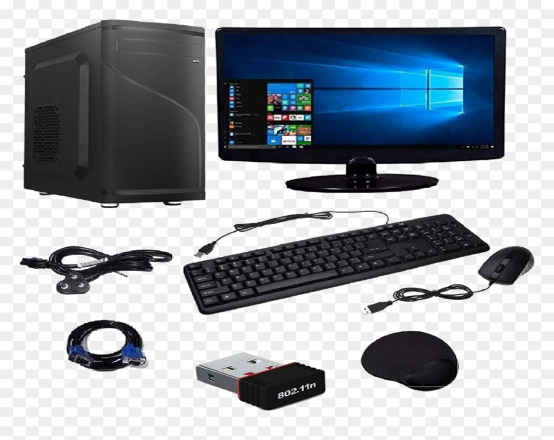 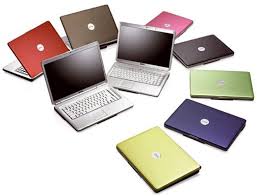 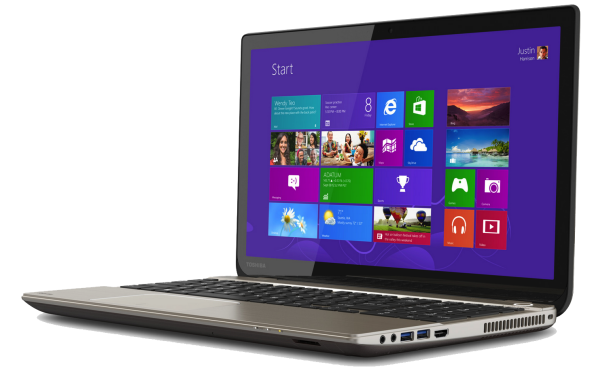 ল্যাপটপ
নোটবুক
কম্পিউটার
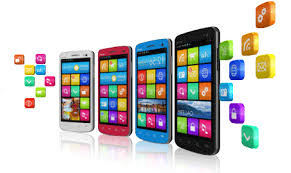 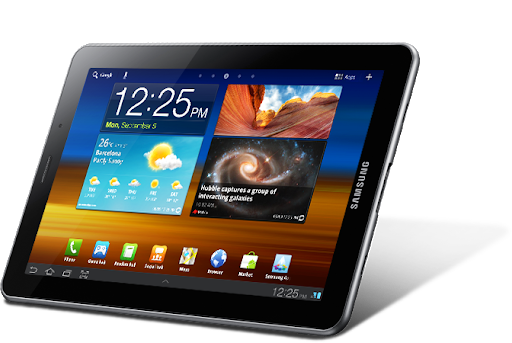 মোবাইলের মাধ্যমেও ইন্টারনেট ব্যবহার করা যায়।
ট্যাবলেট
ব্যক্তিগত বা সামাজিকভাবে  যোগাযোগের ক্ষেত্রে  তথ্য ও যোগাযোগ প্রযুক্তি
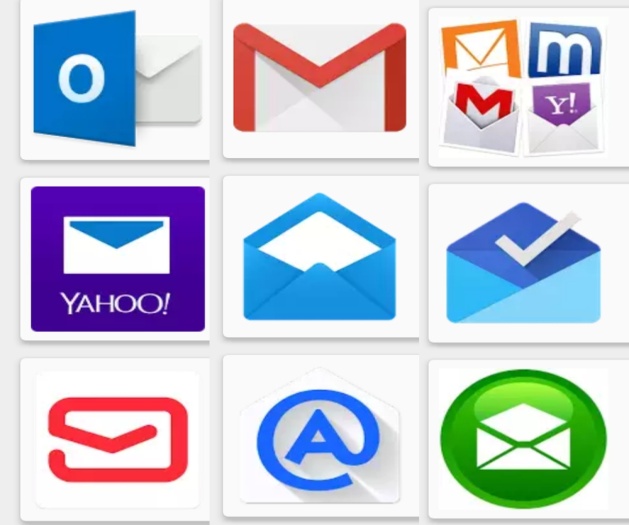 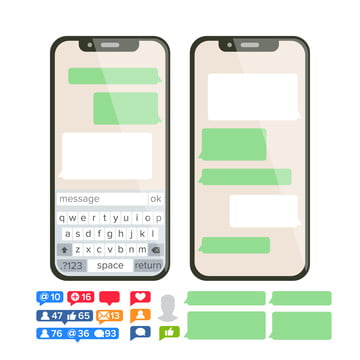 ই-মেইল
এসএমএস
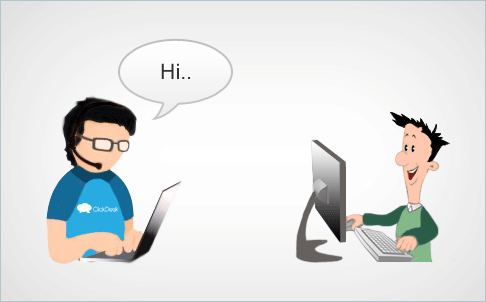 চ্যাটিং
জোড়ায় কাজ
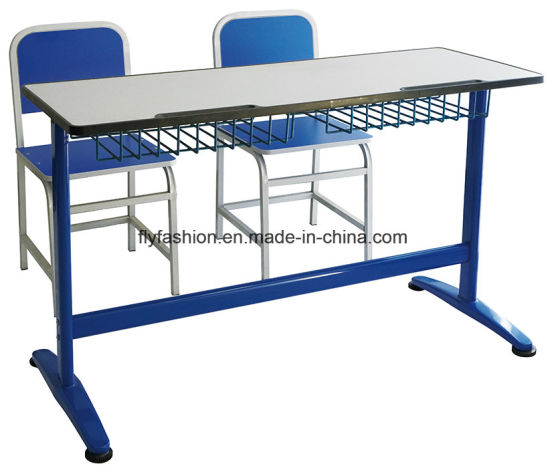 ব্যক্তিগত বা সামাজিক যোগাযোগের মাধ্যম হিসেবে তথ্য ও যোগাযোগ প্রযুক্তির সুবিধাগুলো লেখ।
বিনোদনে তথ্য ও যোগাযোগ প্রযুক্তি
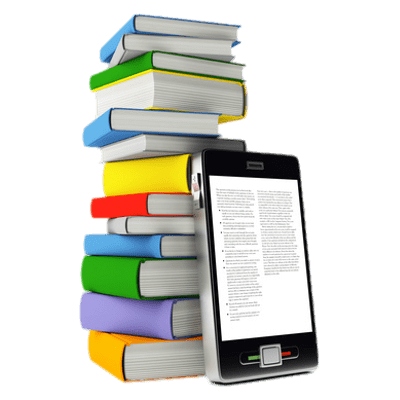 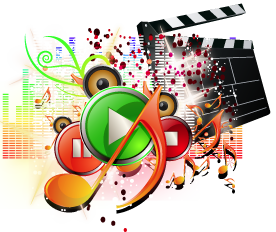 গান শোনা
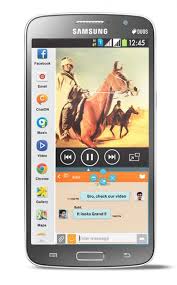 বই পড়া
সিনেমা দেখা
বিনোদনে তথ্য ও যোগাযোগ প্রযুক্তি
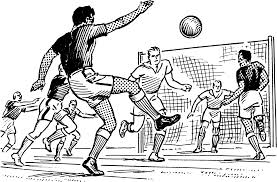 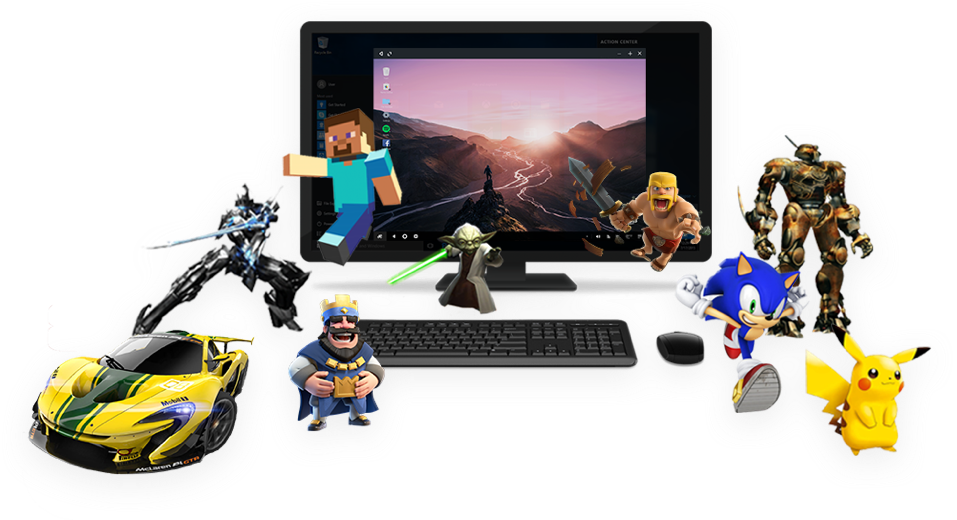 ঘরে বসে খেলা ধুলা উপভোগ
কম্পিউটার গেমস্‌
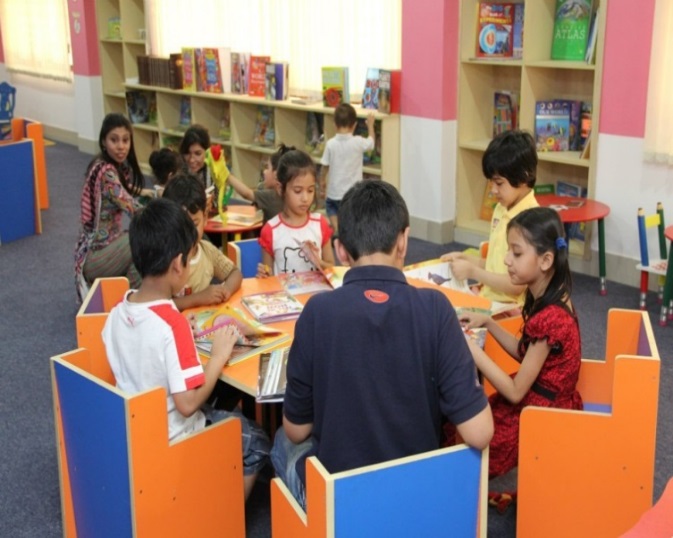 দলগত কাজ
কম্পিউটার গেমস খেলার পক্ষে পাঁচটি এবং বিপক্ষে পাঁচটি যুক্তি লেখ।
মূল্যায়ন
নিচের কোনটি যোগাযোগের সহজ মাধ্যম?  



 শিশুরা সম্প্রতি কোনটিতে আসক্ত হচ্ছে?
ক. চিঠিপত্র
খ. ল্যান্ডফোন
ঘ. টেলিভিশন
গ. মোবাইল
খ. গেমস্‌ খেলায়
ক. টেলিভিশনে
ঘ. লেখাপড়ায়
গ.  মাঠের
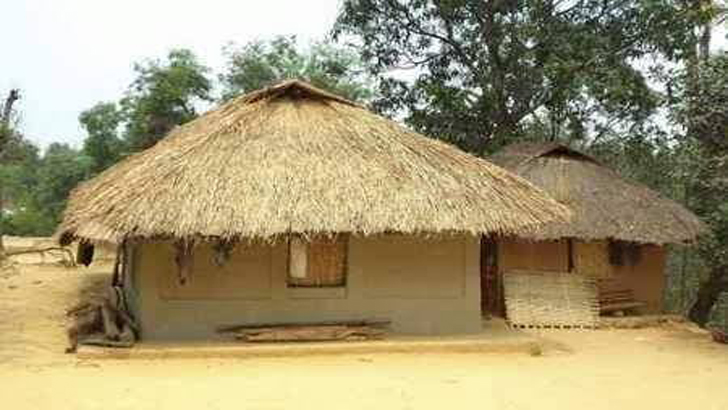 বাড়ির কাজ
তুমি তথ্য ও যোগাযোগ প্রযুক্তির ব্যবহার করে কোন কোন বিনোদন উপভোগ কর।
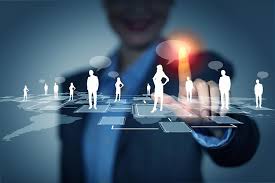 ধন্যবাদ